Побудова аудіо- та відеоряду. Додавання до відеокліпу відеоефектів та налаштування переходів між його фрагментами.
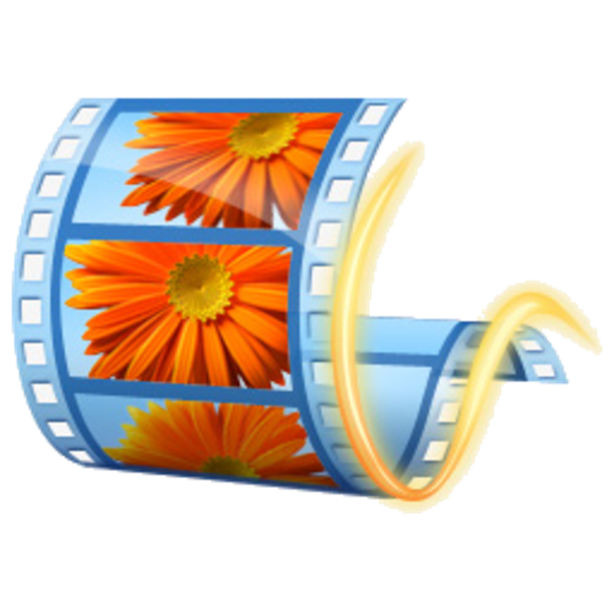 Урок 17
Розділ 4 § 4.2
Створення відеофільму
Щоб створити відеофільм з використанням Кіностудії Windows, потрібно:
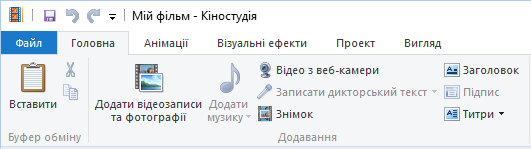 Створення відеофільму
Як додати до проекту мультимедійні об'єкти та текстові написи?
Для створення власного відео можна використати готові відеокліпи, збережені у файлах, або захопити відео безпосередньо з відеокамери чи веб-камери. Відеокліп, що створюється за допомогою програми Кіностудія, може містити:
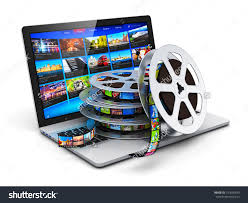 Як додати до проекту мультимедійні об'єкти та текстові написи?
Додавання до проекту мультимедійних об'єктів здійснюють перетягуванням в Область монтажу.
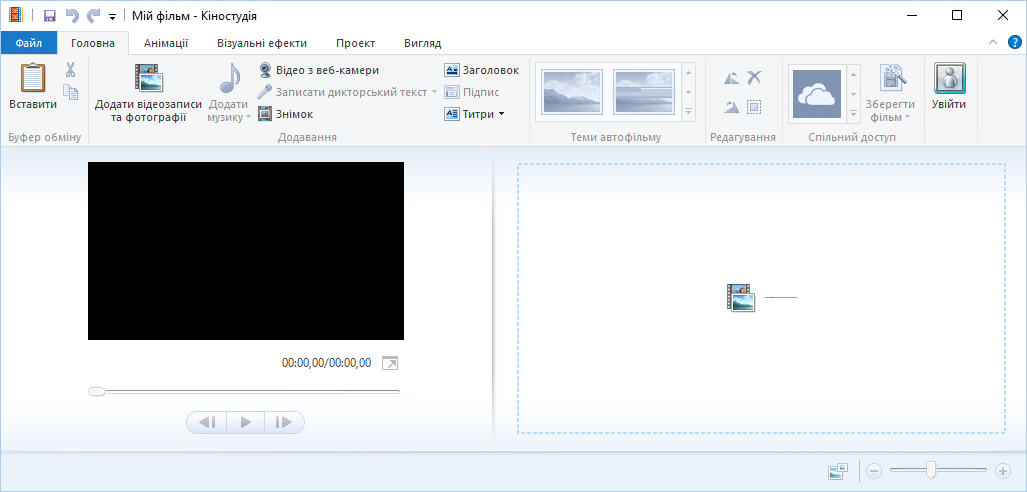 Область монтажу
Як додати до проекту мультимедійні об'єкти та текстові написи?
Для додавання до проекту мультимедійних об'єктів, що зберігаються у файлах, слід скористатись інструментами з групи Додавання вкладки Головна.
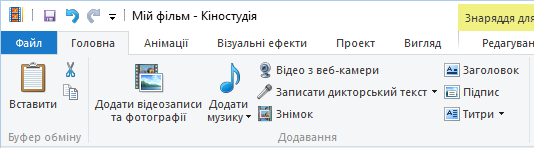 Як додати до проекту мультимедійні об'єкти та текстові написи?
Як додати відеозаписи та зображення
На вкладці Головна, у групі Додавання, виберіть Додати відеозаписи чи фотографії.
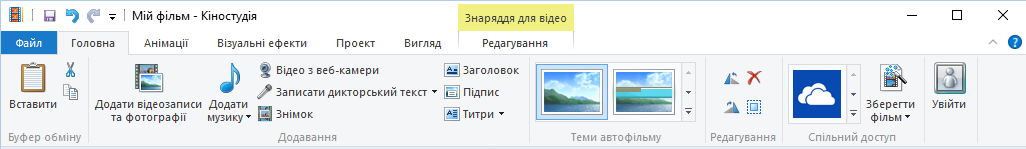 Виберіть відео абао зображення, які потрібно використати, і натисніть кнопку Відкрити.
Як додати до проекту мультимедійні об'єкти та текстові написи?
Як додати музику
На вкладці Головна, у групі Додавання, виберіть Додати музику.
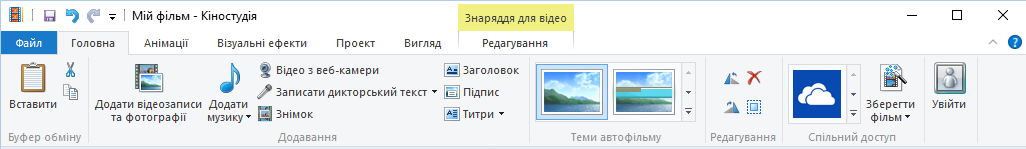 Виберіть музичний файл, який потрібно використати, і натисніть кнопку Відкрити.
Як додати до проекту мультимедійні об'єкти та текстові написи?
Додавати музичний супровід до відеокліпу можна як з аудіофайлів, збережених на комп'ютері, так і з Інтернету.
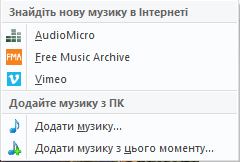 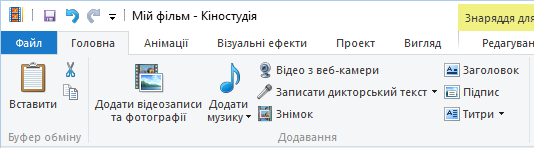 Як додати до проекту мультимедійні об'єкти та текстові написи?
Відеокліп можна доповнити звуковим супроводом у вигляді дикторського тексту, який може бути записаний із використанням мікрофону. Для запису й додавання до проекту відео чи дикторського тексту необхідно обрати відповідний інструмент у групі Додавання на вкладці Головна, та скористатись інструментом Записати для початку запису.
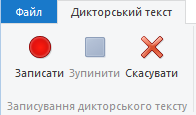 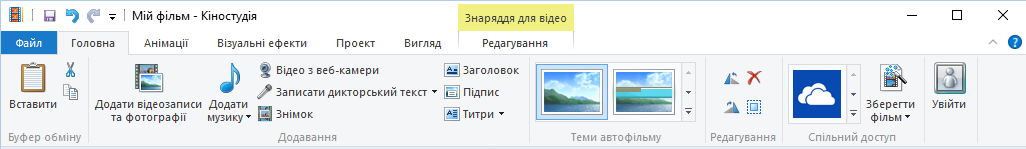 Як додати до проекту мультимедійні об'єкти та текстові написи?
Використовуючи інструменти Заголовок, Підпис, Титри з групи Додавання вкладки Головна, можна додати до проекту текстові написи: назву фільму, пояснення чи коментарі до окремих кліпів, титри наприкінці фільму з відомостями про авторів, використані матеріали тощо.
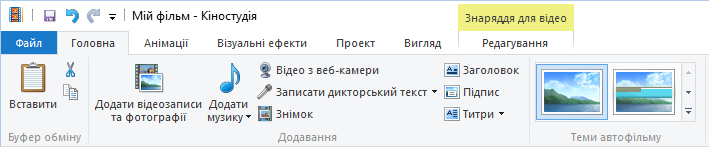 Як розділити відеокліп на два та приховати початок чи кінець відеокліпу?
Для поділу кліпу на два слід перемістити індикатор відтворення в місце кліпу, де його потрібно розділити, і на вкладці Редагування обрати інструмент Розділити.
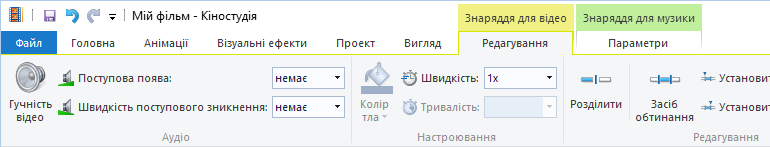 Як розділити відеокліп на два та приховати початок чи кінець відеокліпу?
Щоб обрізати відео в Кіностудії.
У розділі Знаряддя для відео на вкладці Редагування в групі Редагування виконайте одну або кілька таких дій:
Щоб задати нову точку початку відео, перетягніть повзунок під екраном попереднього перегляду в місце, звідки має починатися відео, і натисніть кнопку Установити точку початку.
Щоб задати нову точку завершення відео, перетягніть повзунок під екраном попереднього перегляду в місце, де має завершитися відео, і натисніть кнопку Установити точку завершення.
Як додати відеопереходи між кліпами чи зображеннями та візуальні ефекти?
Аналогічно до анімаційних ефектів зміни слайдів у комп'ютерних презентаціях, під час створення фільму можна додавати відеопереходи між окремими кліпами. Перелік відеопереходів міститься на вкладці Анімацїі. Для додавання відеопереходів до проекту достатньо виділити відеокліп та обрати один з ефектів переходу або панорамування й масштабування.
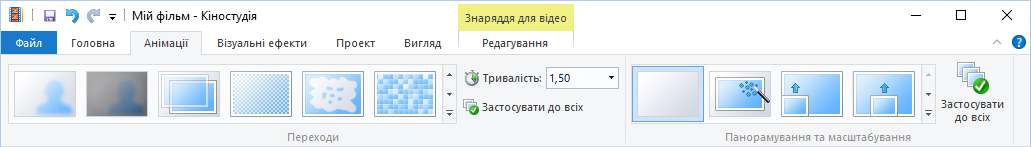 Як додати відеопереходи між кліпами чи зображеннями та візуальні ефекти?
Іноді реалізувати задум автора допомагають візуальні ефекти, які можна додавати до кліпів. Наприклад, можна застосувати ефекти «старого фільму», ніби записаного на плівці, відтворити кліп у чорно-білому вигляді тощо. Перелік усіх доступних ефектів можна побачити на вкладці Візуальні ефекти.
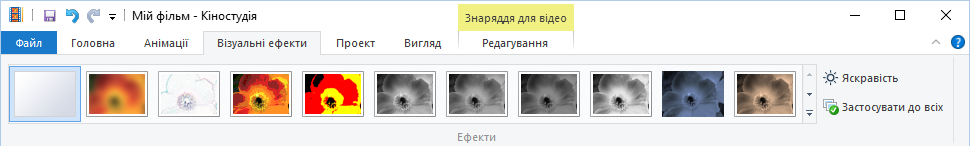 Як додати відеопереходи між кліпами чи зображеннями та візуальні ефекти?
Щоб додати до кліпу відеоефект, слід виділити відеокліп та обрати відповідний ефект.
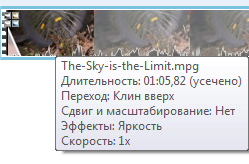 Дізнатися, на які з кліпів накладено відеоефекти чи додано відеопереходи, допоможе спливаюча підказка — якщо навести вказівник миші на кліп та виконати затримку, буде відображено список застосованих властивостей та їх значень.
Створення відеофільму
У ході монтажу відеофільму проект слід періодично зберігати.
Якщо редагування відеофільму не завершено, то для його продовження слід відкрити збережений файл проекту. Наявність збереженого файлу проекту також дає змогу користувачеві створити кілька варіантів відеофільму з різними ефектами і налаштуваннями.
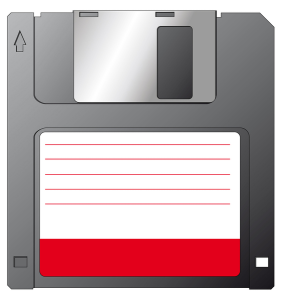 Працюємо за комп’ютером
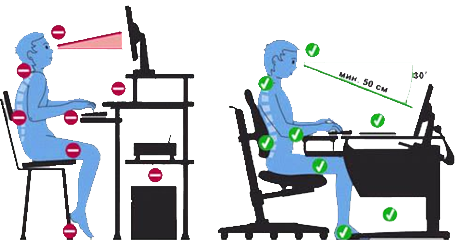 Дякую
За увагу!!!
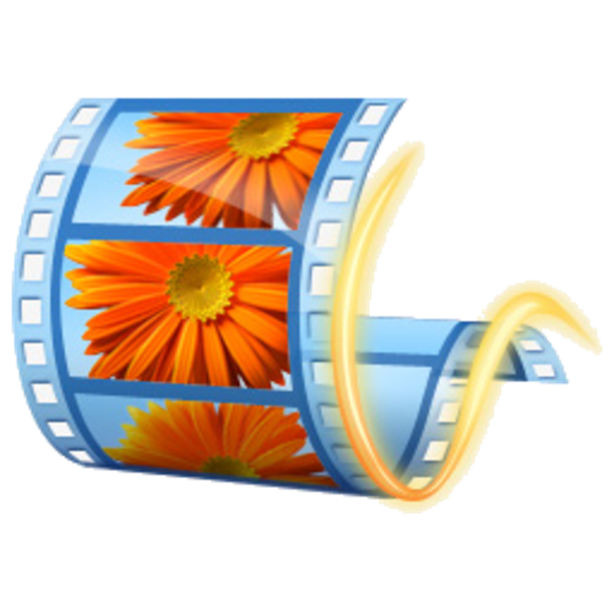 Урок 17
Розділ 4 § 4.2